Photomicrographs of Plant foods  

	Olive
Permission to reproduce original photomicrographs used to make this  collection may be obtained from 
  
 Dr. David O. Norris at
   david.norris@colorado.edu
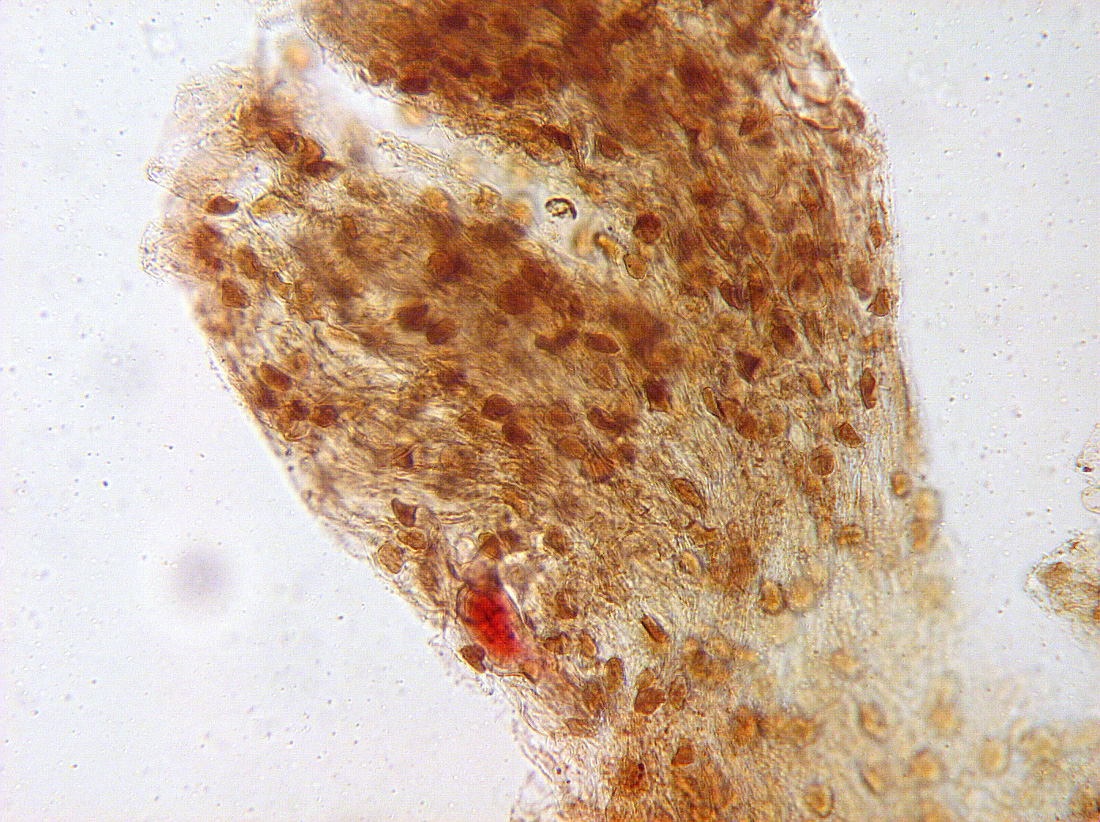 [Speaker Notes: 302. Olea europaea L.  Olive, black. Pulp, 10X.]
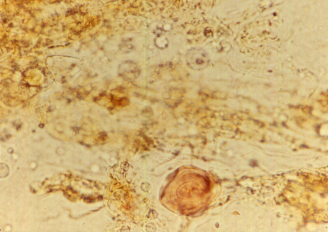 [Speaker Notes: 303. Olive; pulp showing oil droplets (black arrows) and a sclerid (white arrow)]
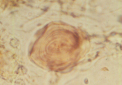 NEED NEW PICTURE
[Speaker Notes: 304.  Olive]
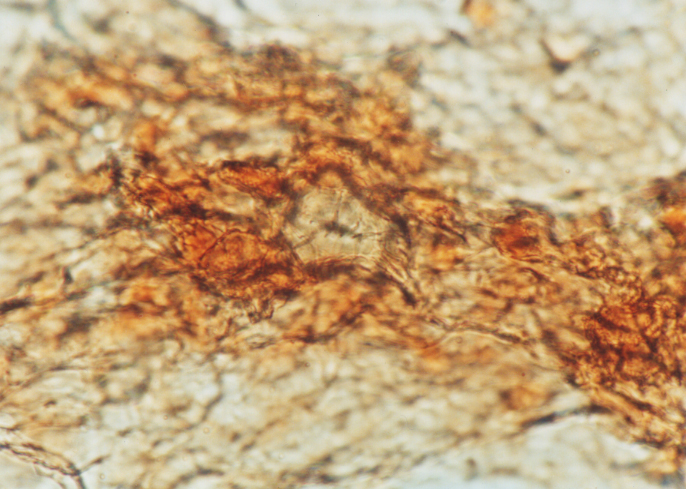 [Speaker Notes: 305. Olive; sclerid in pulp stained with safranin, 40X]
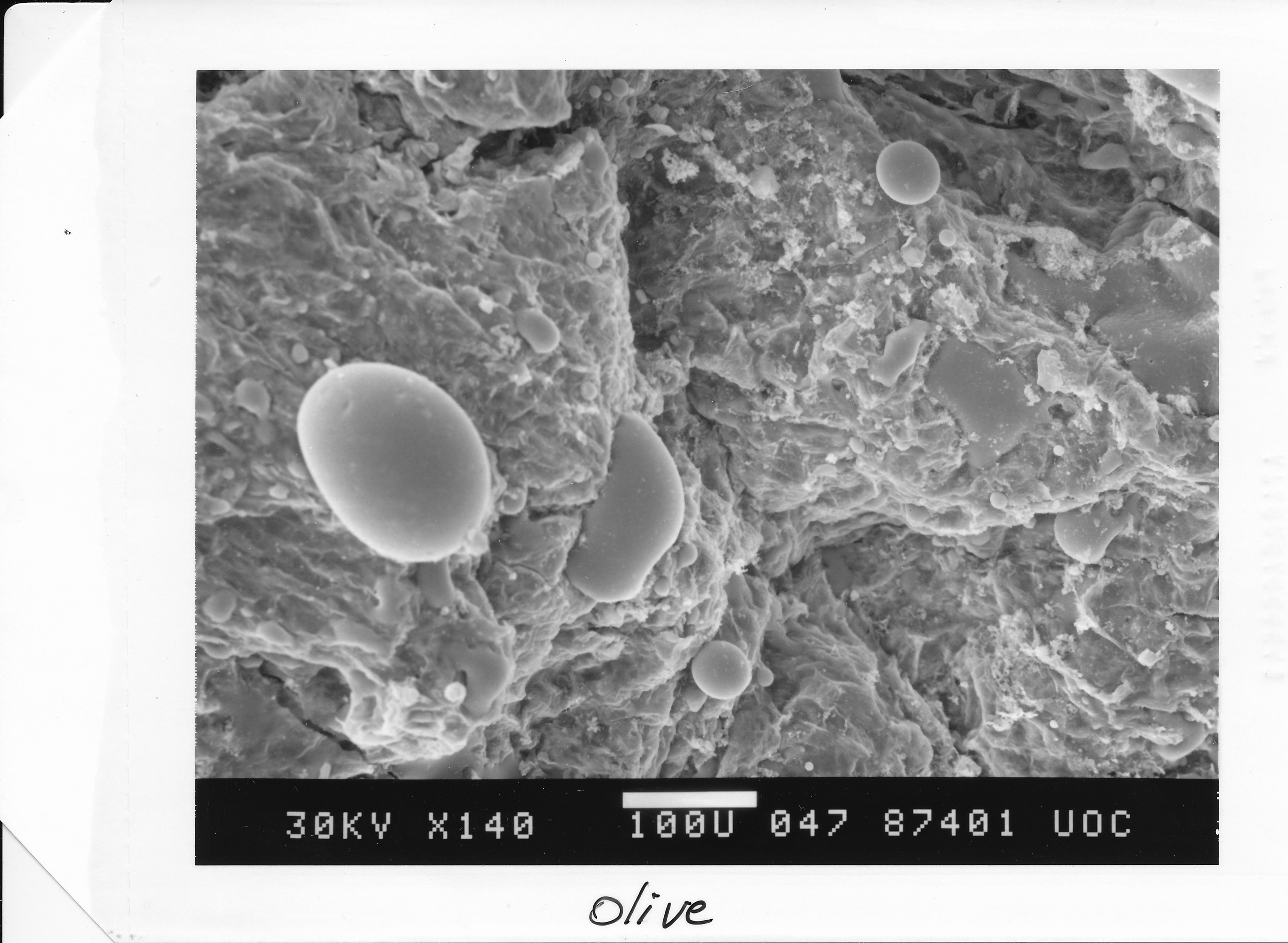 O
O
100 µm
[Speaker Notes: 315. Olive.  SEM showing oil droplets (O).  Courtesy of Dr. Meredith A. Lane.]
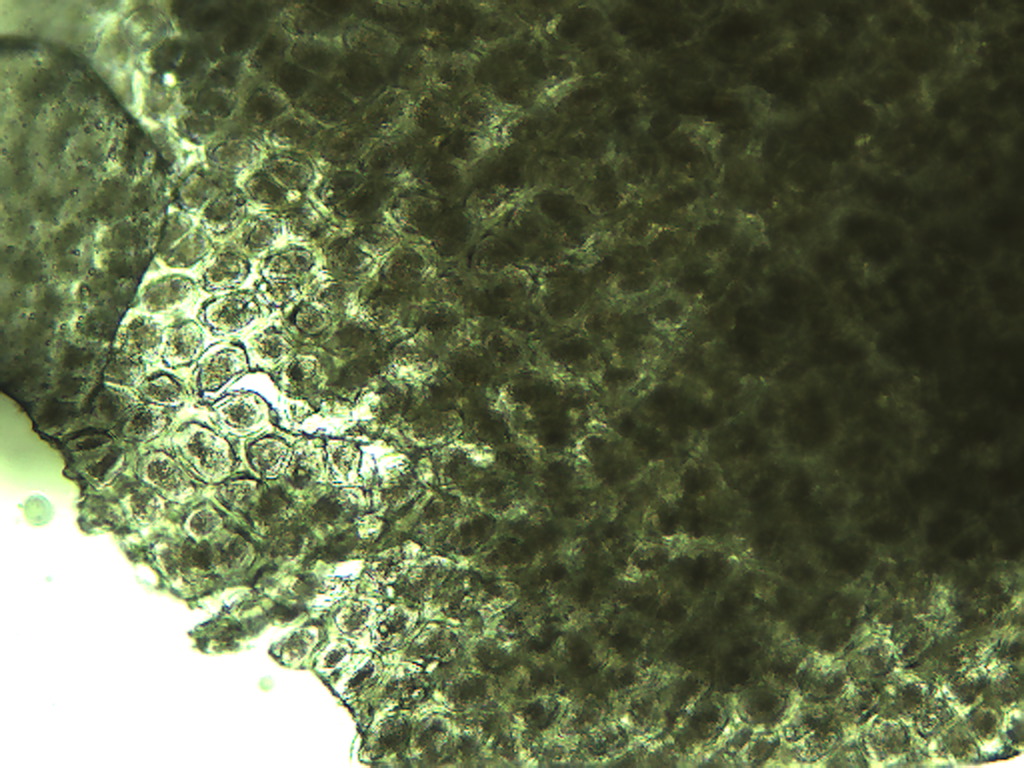 [Speaker Notes: 306. Olea europaea L.  Olive, green.  Seed coat (testa), 10X]
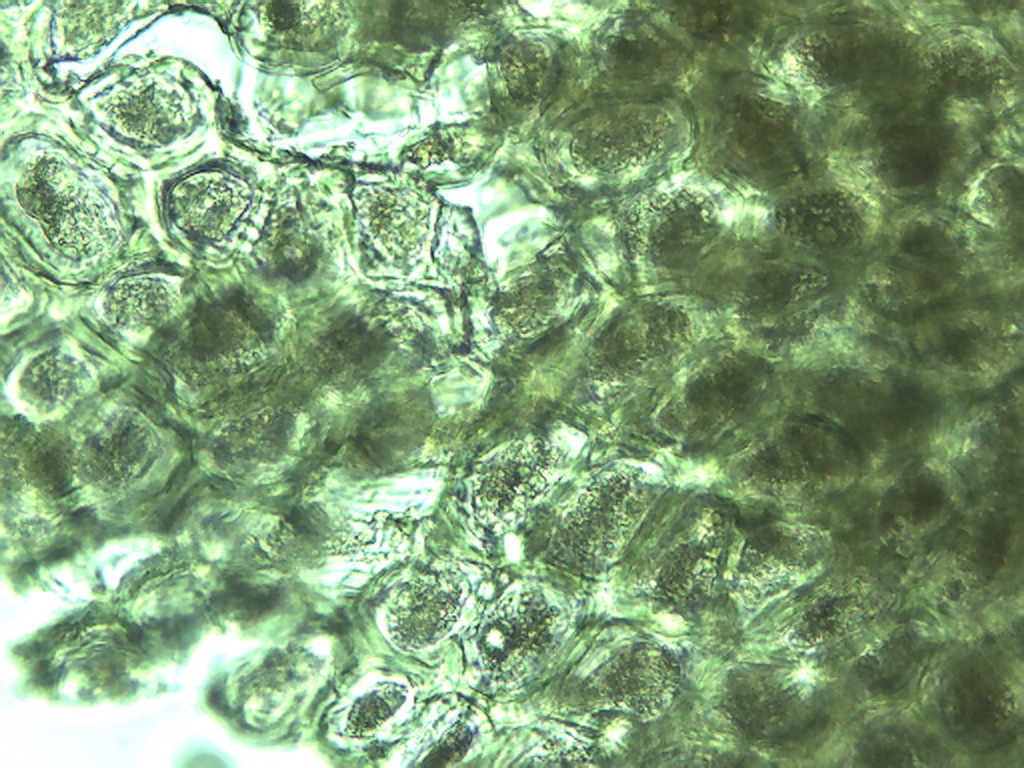 [Speaker Notes: 307. Olive, green.  Seed coat (testa), 25X]
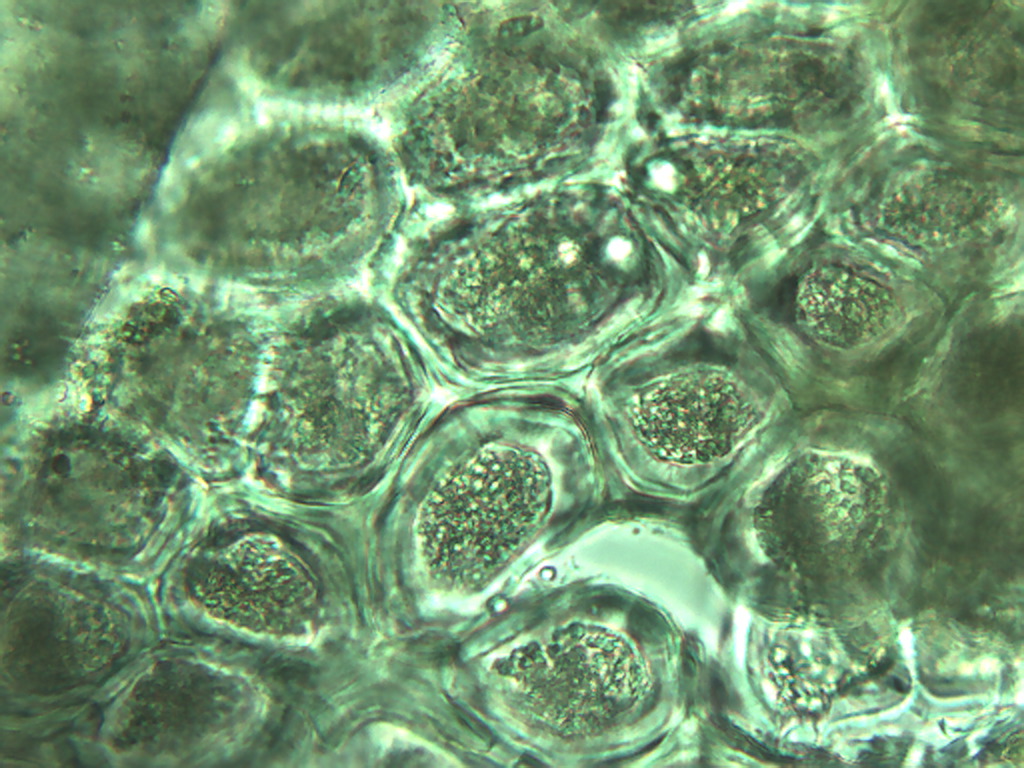 [Speaker Notes: 308. Olive, green.  Seed coat (testa), 40X]
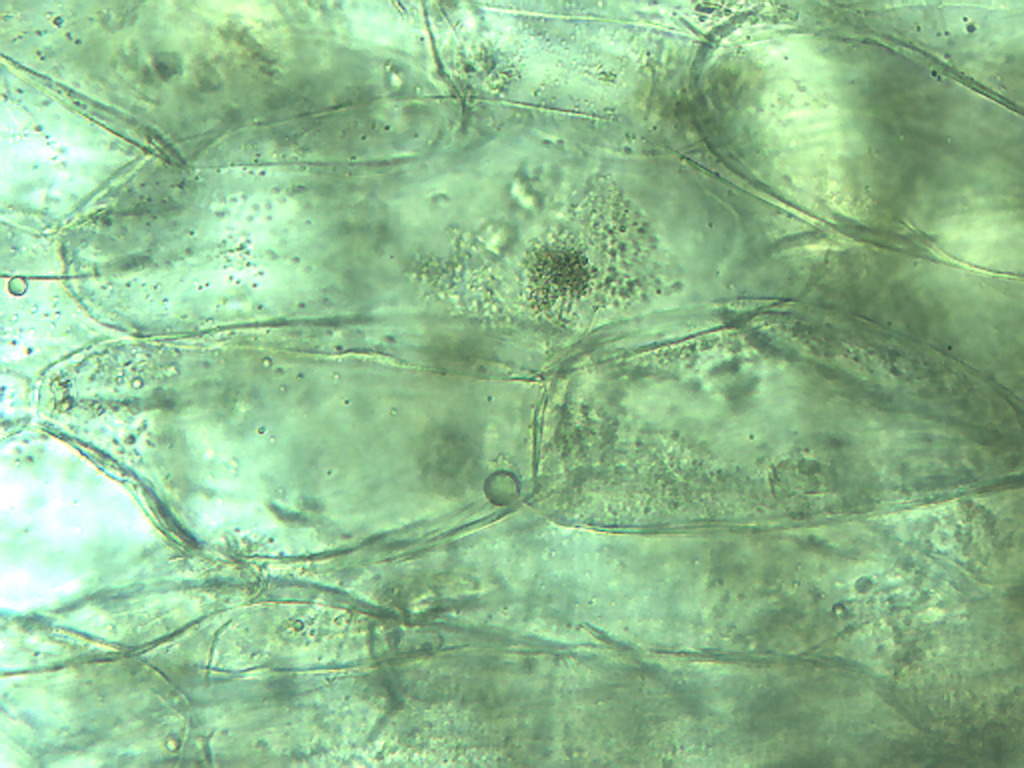 [Speaker Notes: 309. Olive, green.  Large parenchymal cells, 25X]
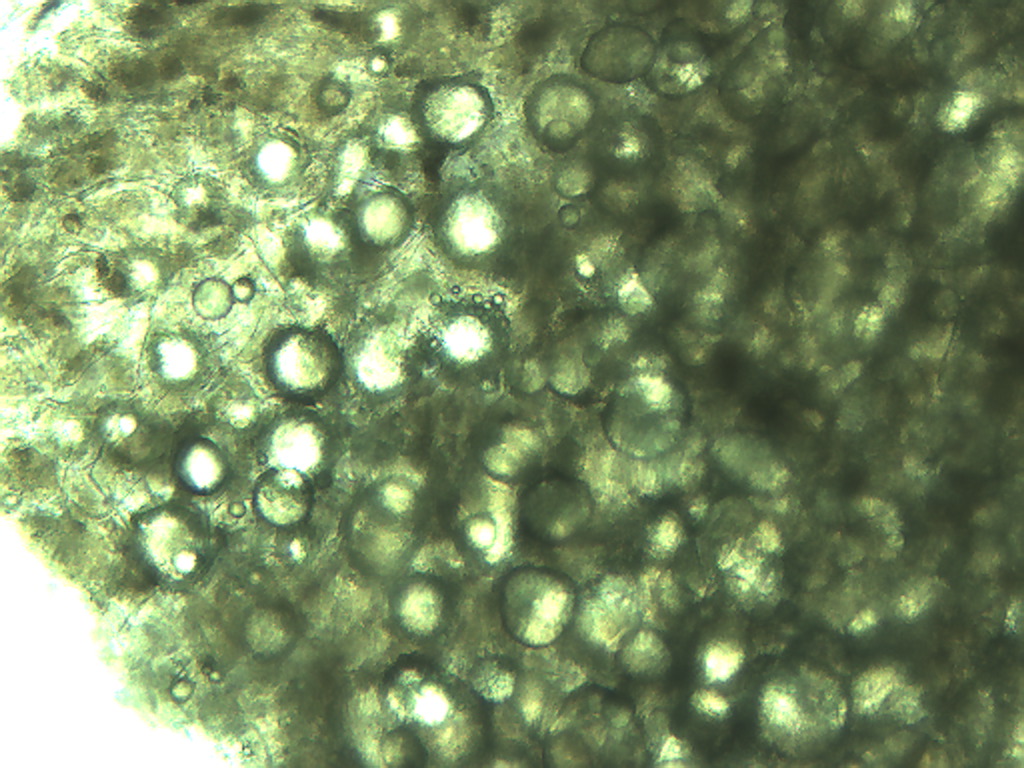 [Speaker Notes: 310. Olive, green. Parenchymal cells and oil droplets in fresh olive, 10X]
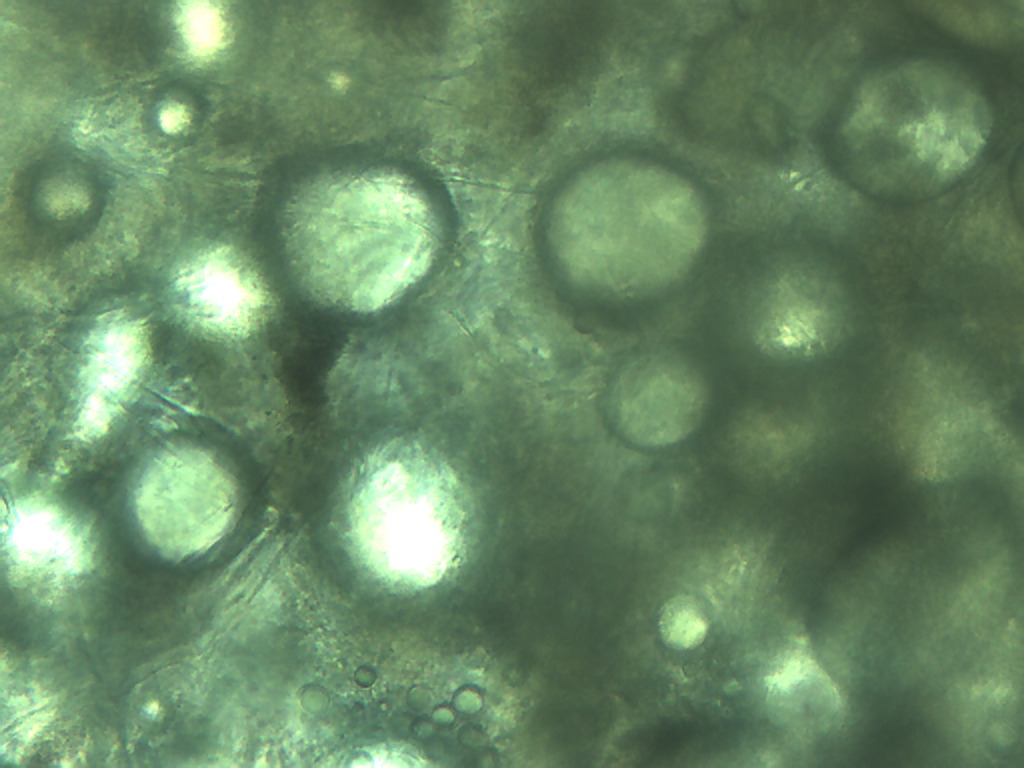 [Speaker Notes: 311. Olive, green.  Oil droplets in fresh olive, 25X]
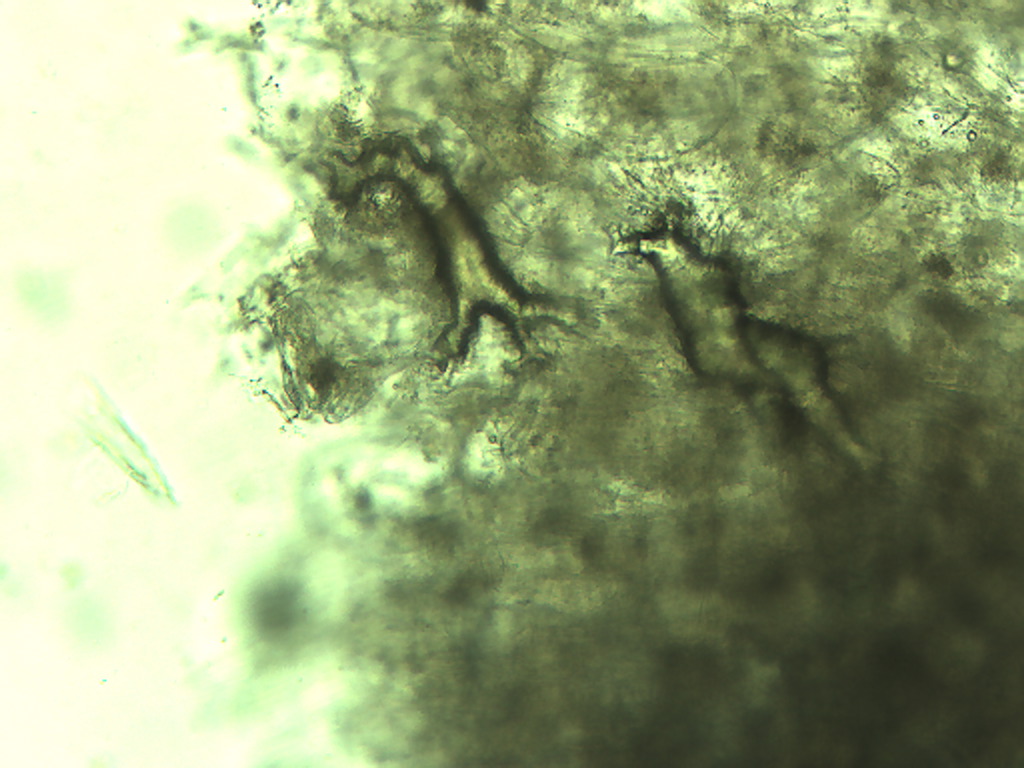 [Speaker Notes: 312. Olive, green.  Amorphous crystals (arrows), 10X.]
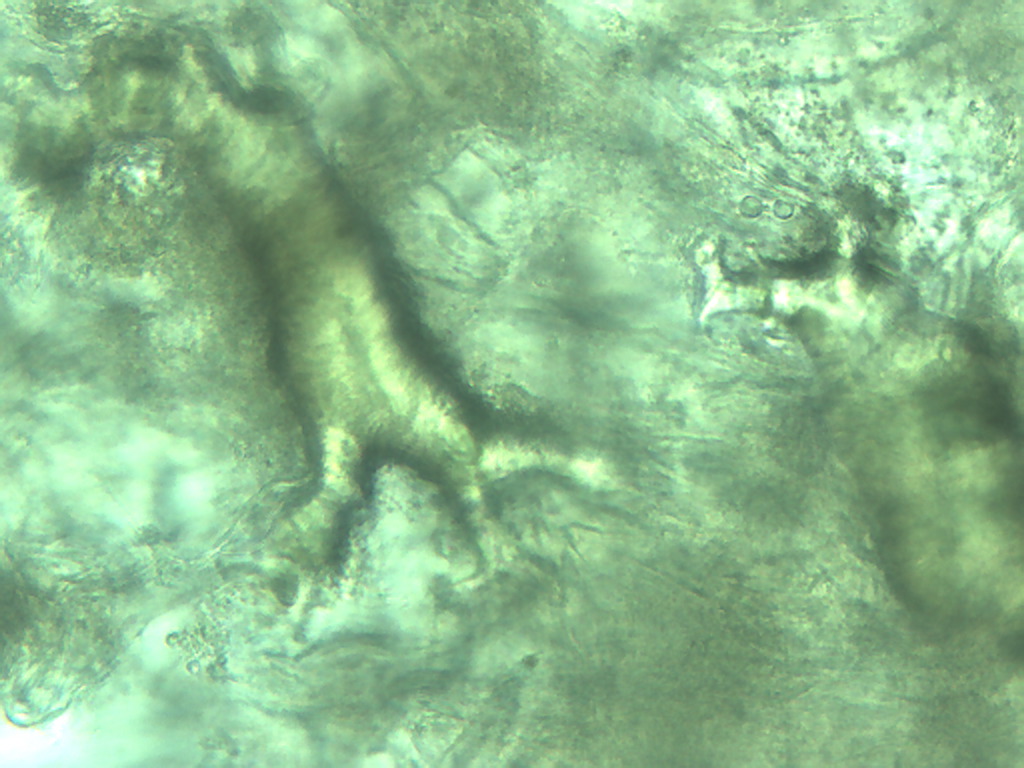 [Speaker Notes: 313. Olive, green.  Amorphous crystals (arrows), 25X]
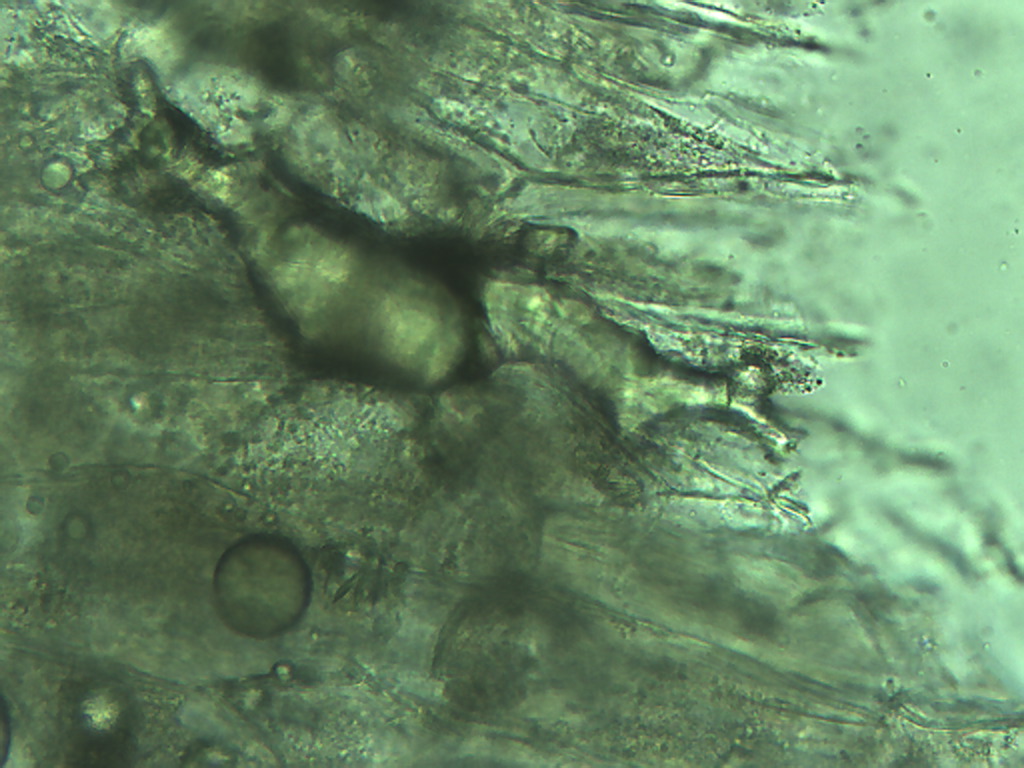 [Speaker Notes: 314. Olive, green; amorphous crystal (arrow), 25X]